Amazing Grace:Sermon & Song
“‘Tis grace has brought me safe thus far, and grace will lead me home.”
2/11/2024
1
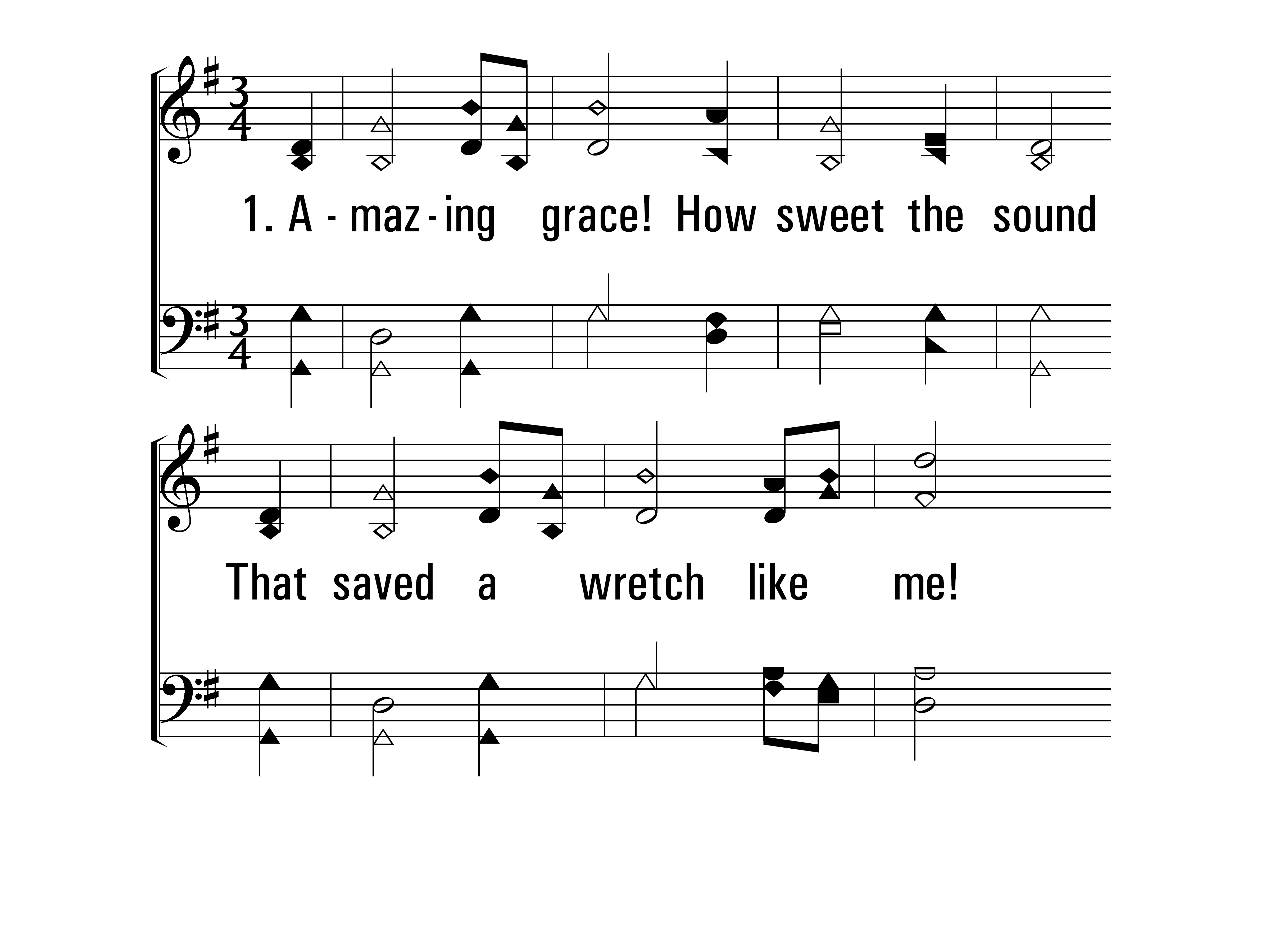 AmazingGrace_st1_a
Vs 1
© 2014 Sumphonia Productions, LLC
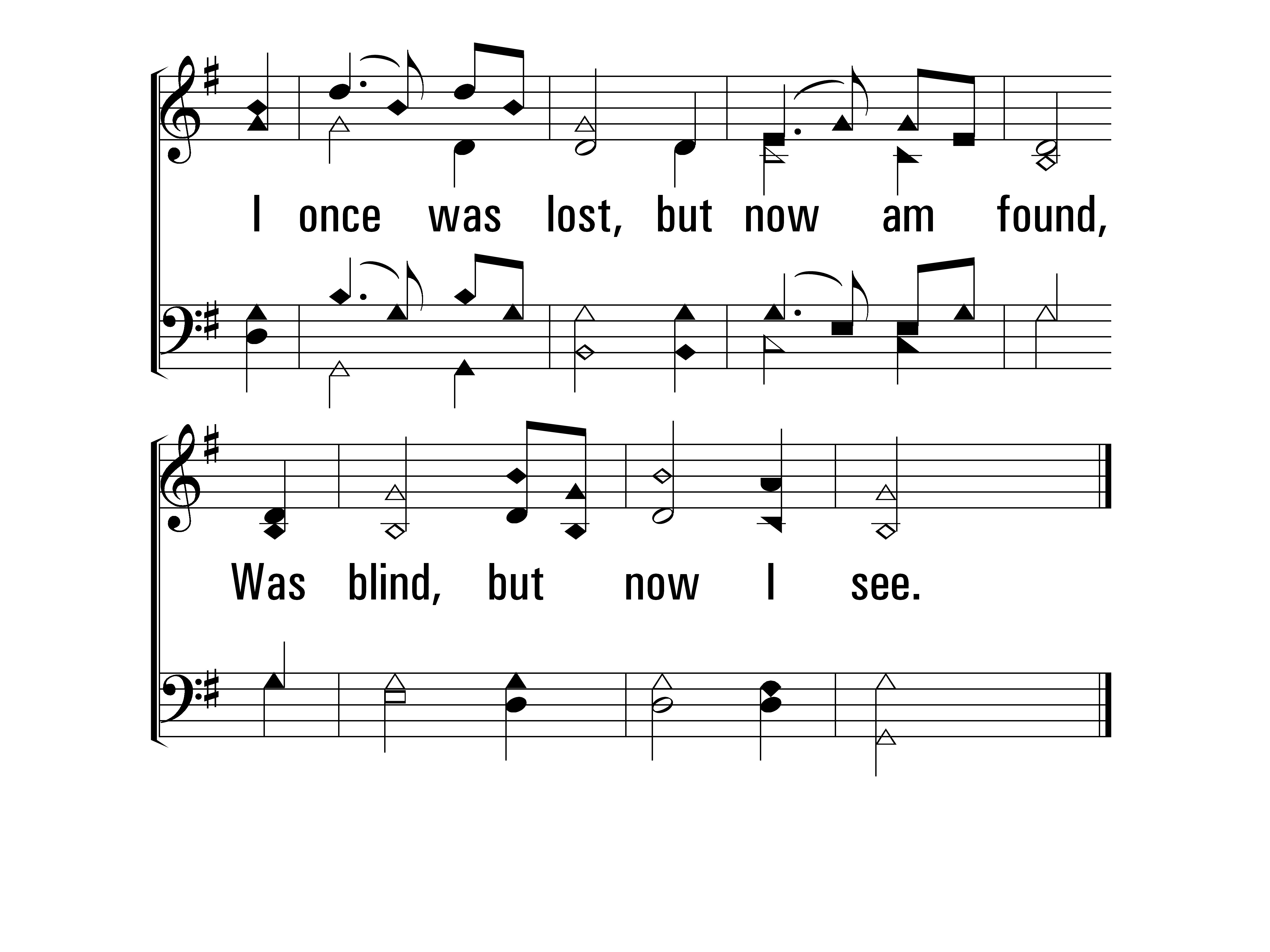 AmazingGrace_st1_b
Vs 1
© 2014 Sumphonia Productions, LLC
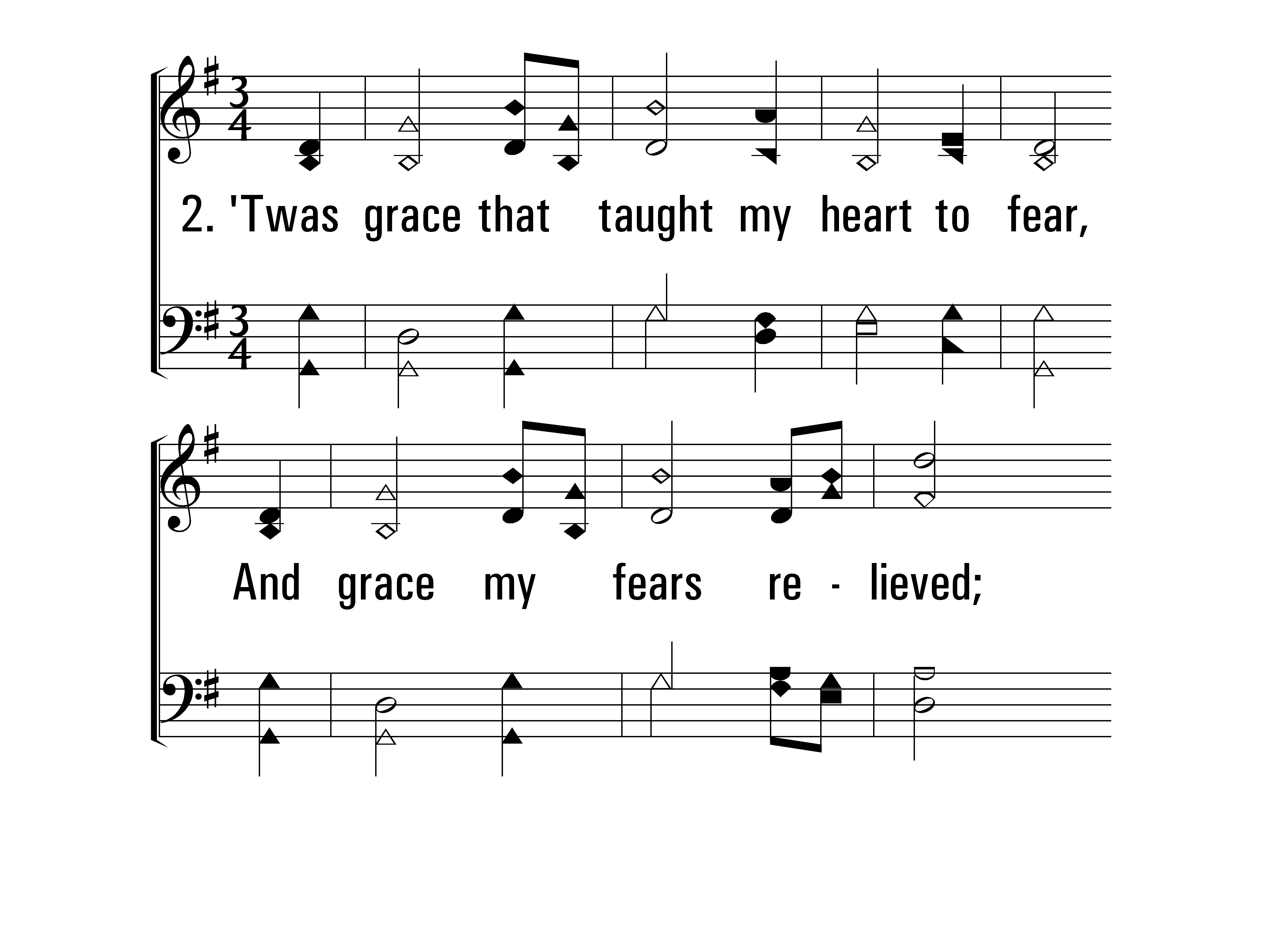 AmazingGrace_st2_a
Vs 2
© 2014 Sumphonia Productions, LLC
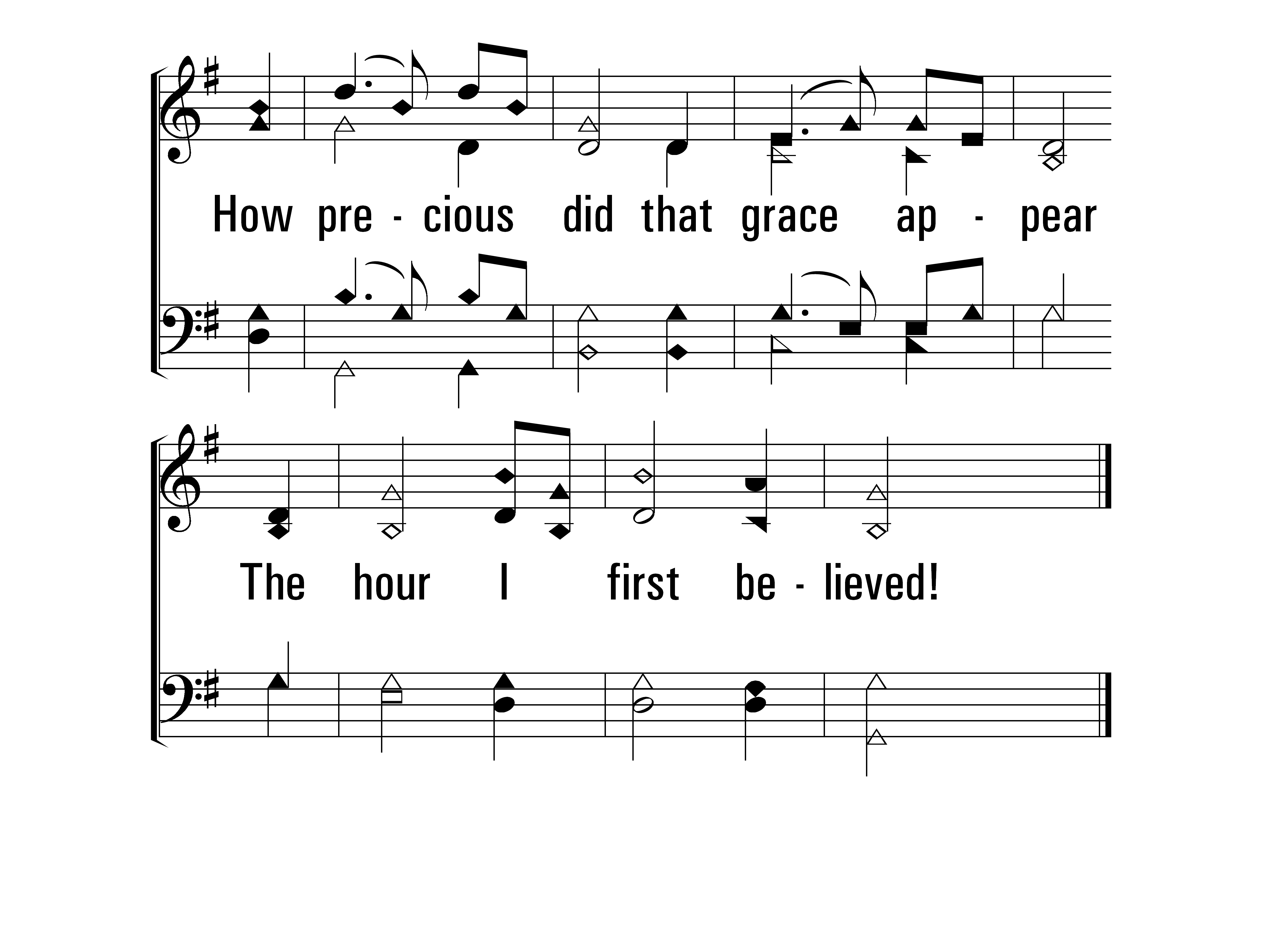 AmazingGrace_st2_b
Vs 2
© 2014 Sumphonia Productions, LLC
“How Sweet the Sound”Luke 7.36-50
Grace begins when we understand we are unworthy of God’s gifts.
Simon didn’t see himself as needing grace, and therefore looked down on her righteous action.
Once we receive grace, it should lead us to service: firstly of God, then of our neighbor.
Amazing Grace
2/11/2024
6
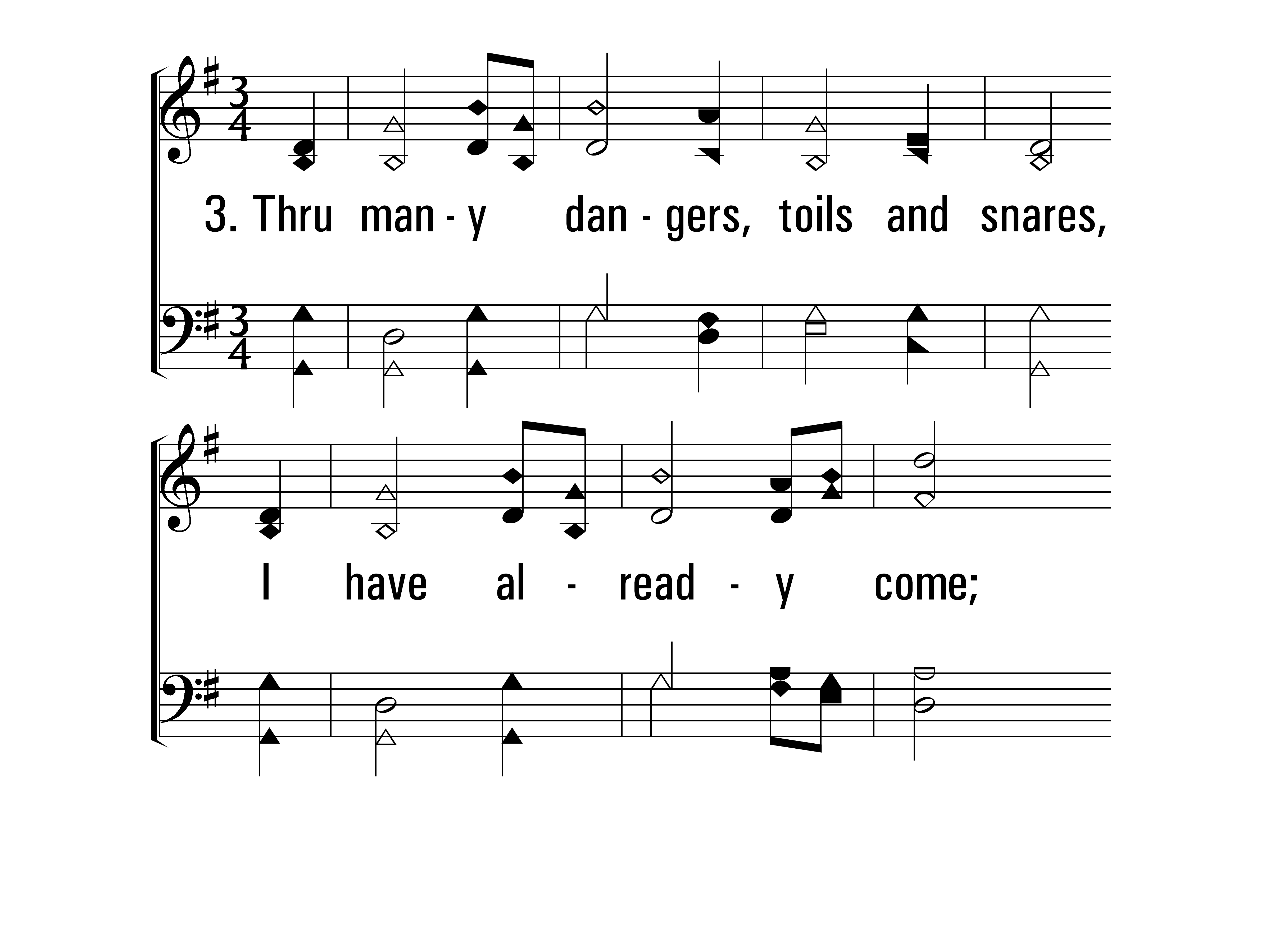 AmazingGrace_st3_a
Vs 3
© 2014 Sumphonia Productions, LLC
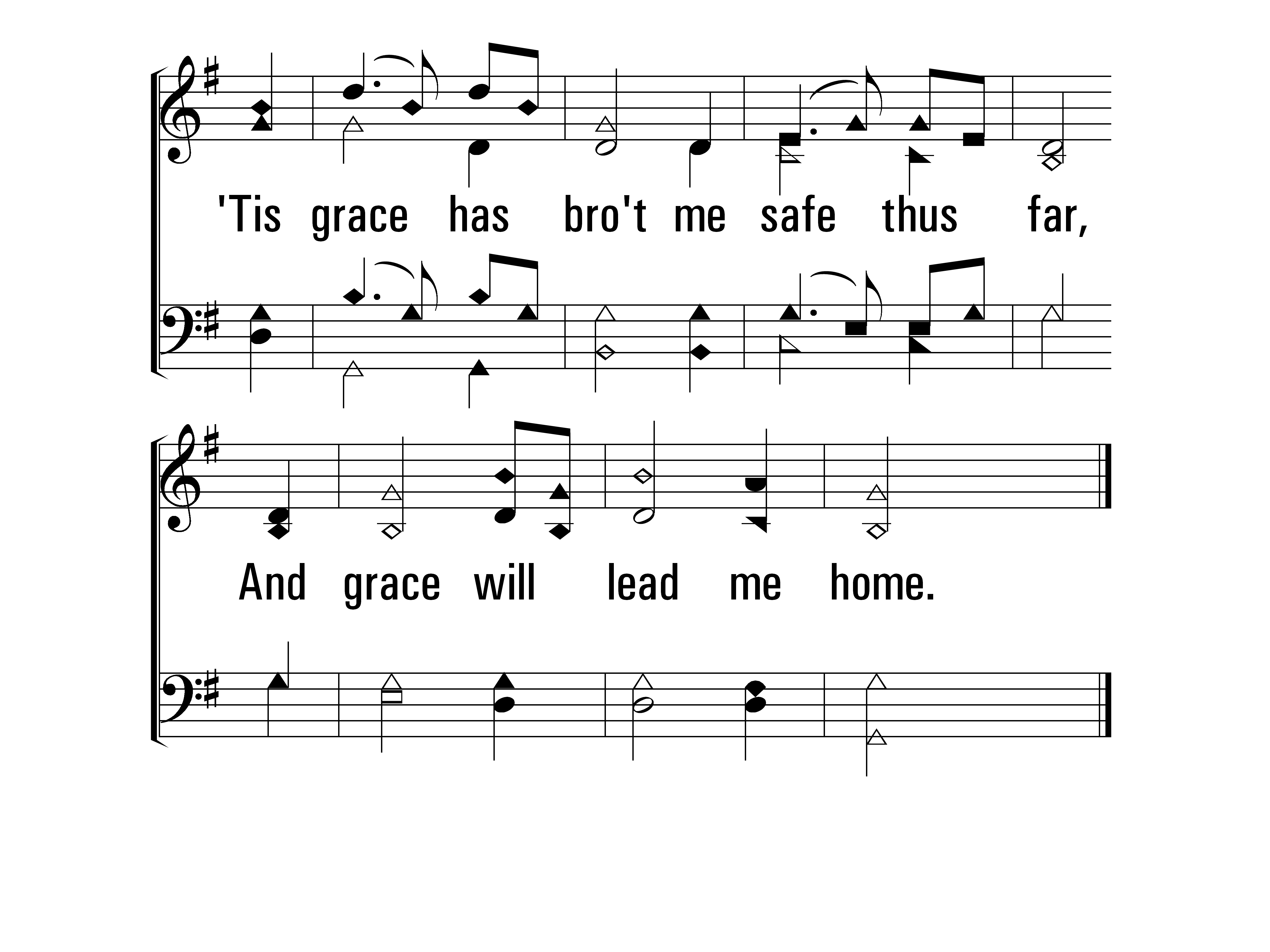 AmazingGrace_st3_b
Vs 3
© 2014 Sumphonia Productions, LLC
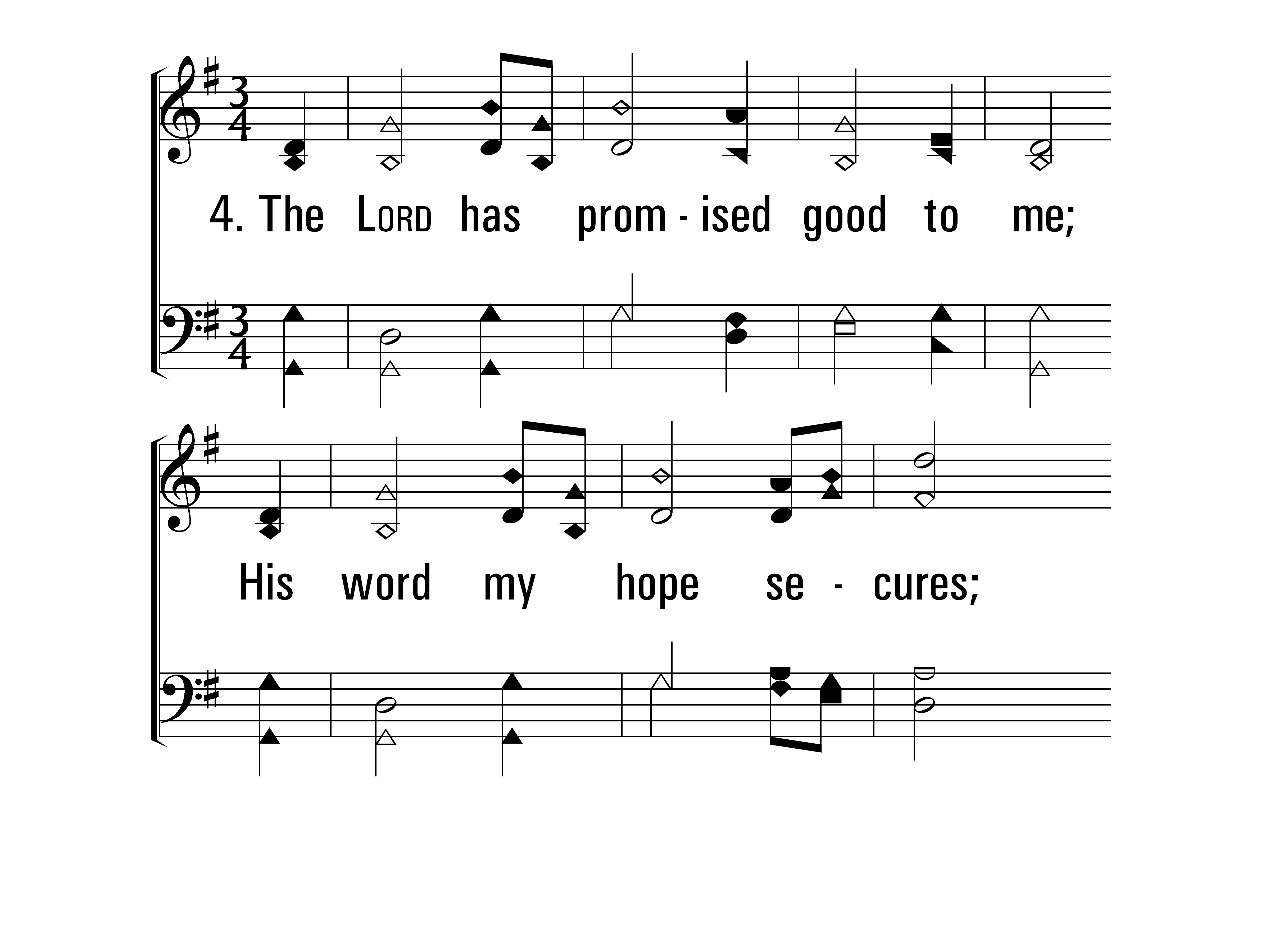 AmazingGrace_st4_a
Vs 4
© 2014 Sumphonia Productions, LLC
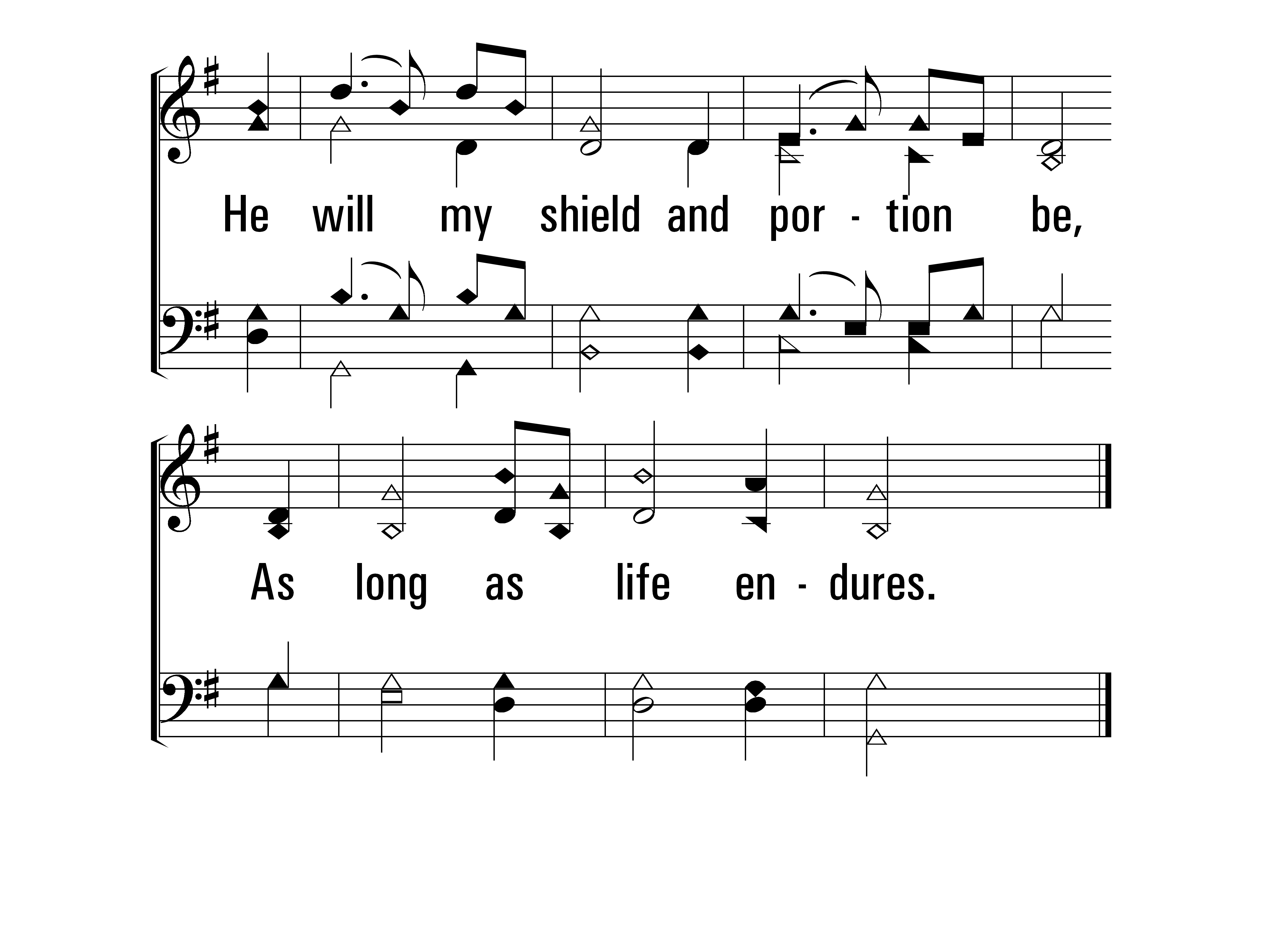 AmazingGrace_st4_b
Vs 4
© 2014 Sumphonia Productions, LLC
“His word my hope secures…”Romans 8.31-39
If God is for us, who can be against us? Grace gives us an undying hope!
Jesus died on our behalf so that no accusation will stand if we are joined to Him.
Christians will suffer. However, there is nothing in the entirety of creation than can separate us from the love of God! Our imperfections and sufferings don’t stop God’s grace.
Amazing Grace
2/11/2024
11
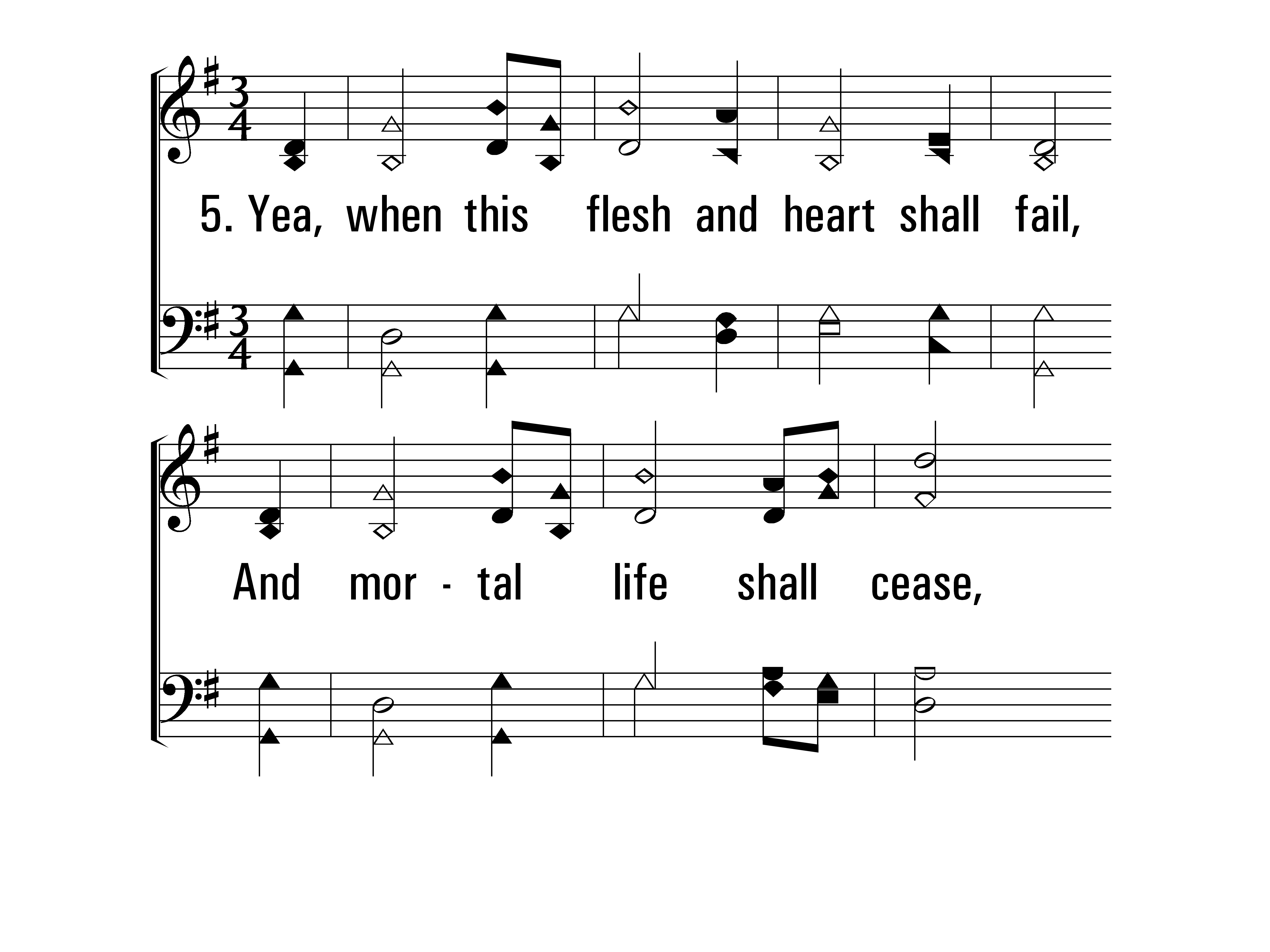 AmazingGrace_st5_a
Vs 5
© 2014 Sumphonia Productions, LLC
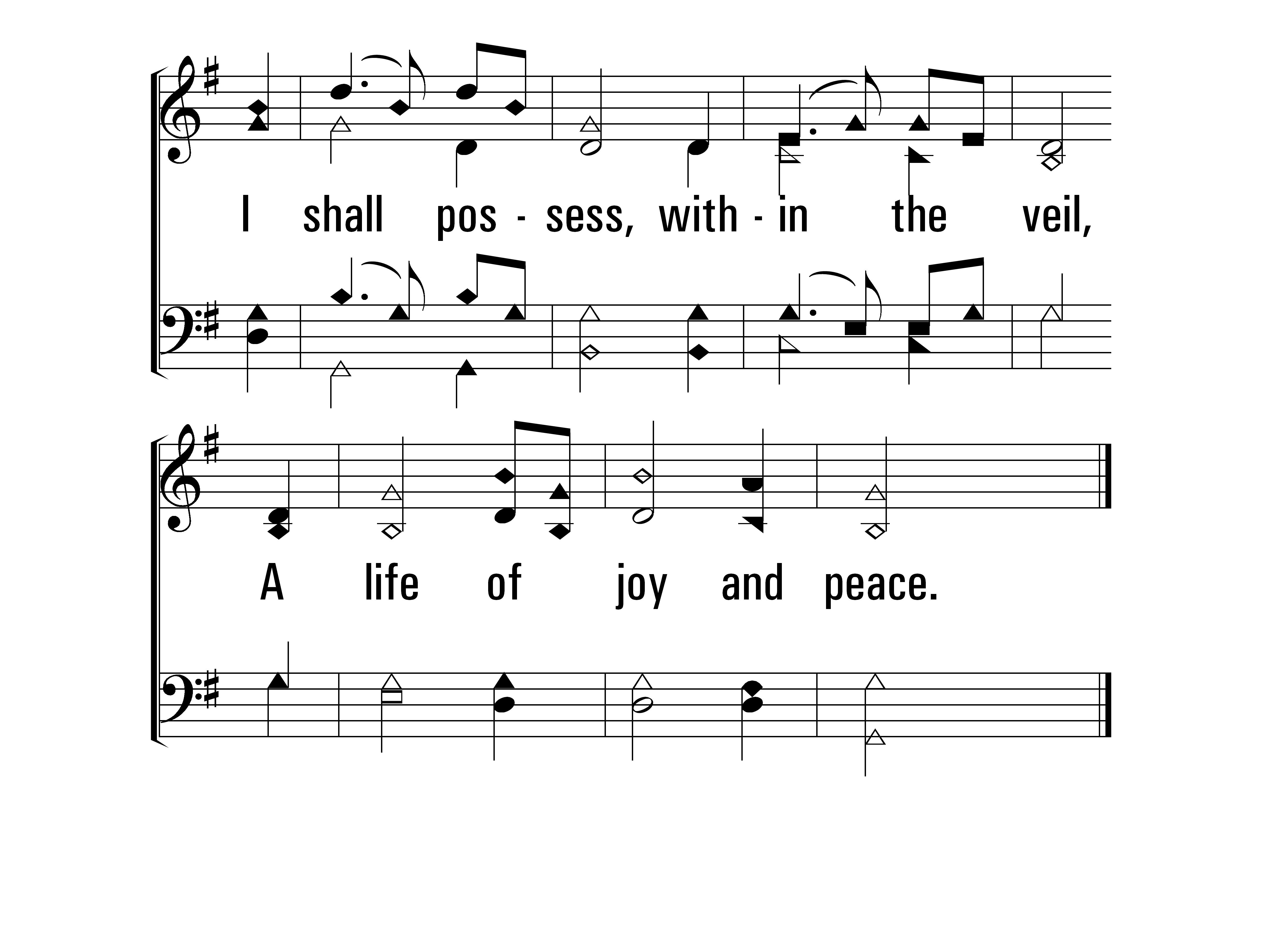 AmazingGrace_st5_b
Vs 5
© 2014 Sumphonia Productions, LLC
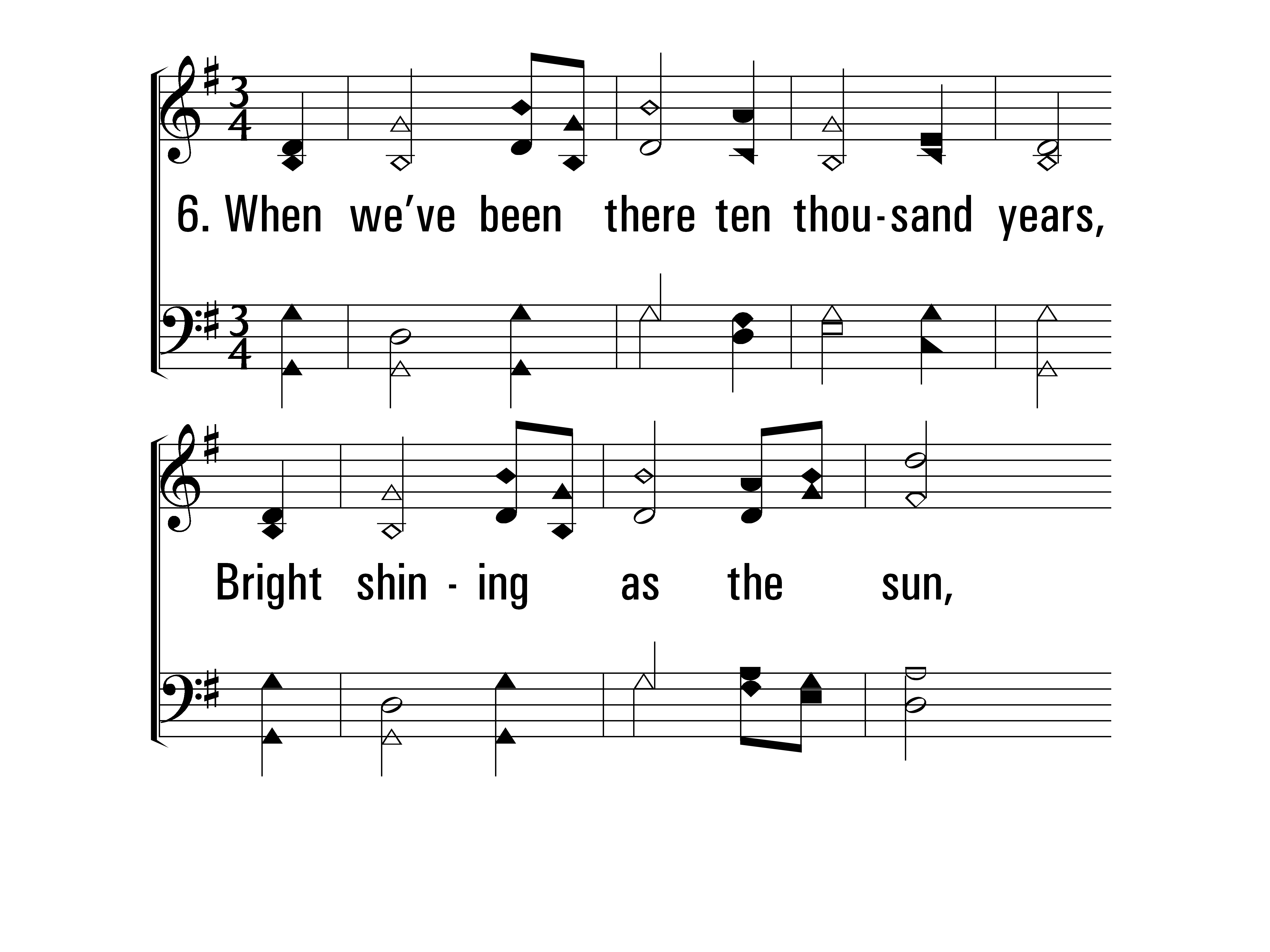 AmazingGrace_st6_a
Vs 6
© 2014 Sumphonia Productions, LLC
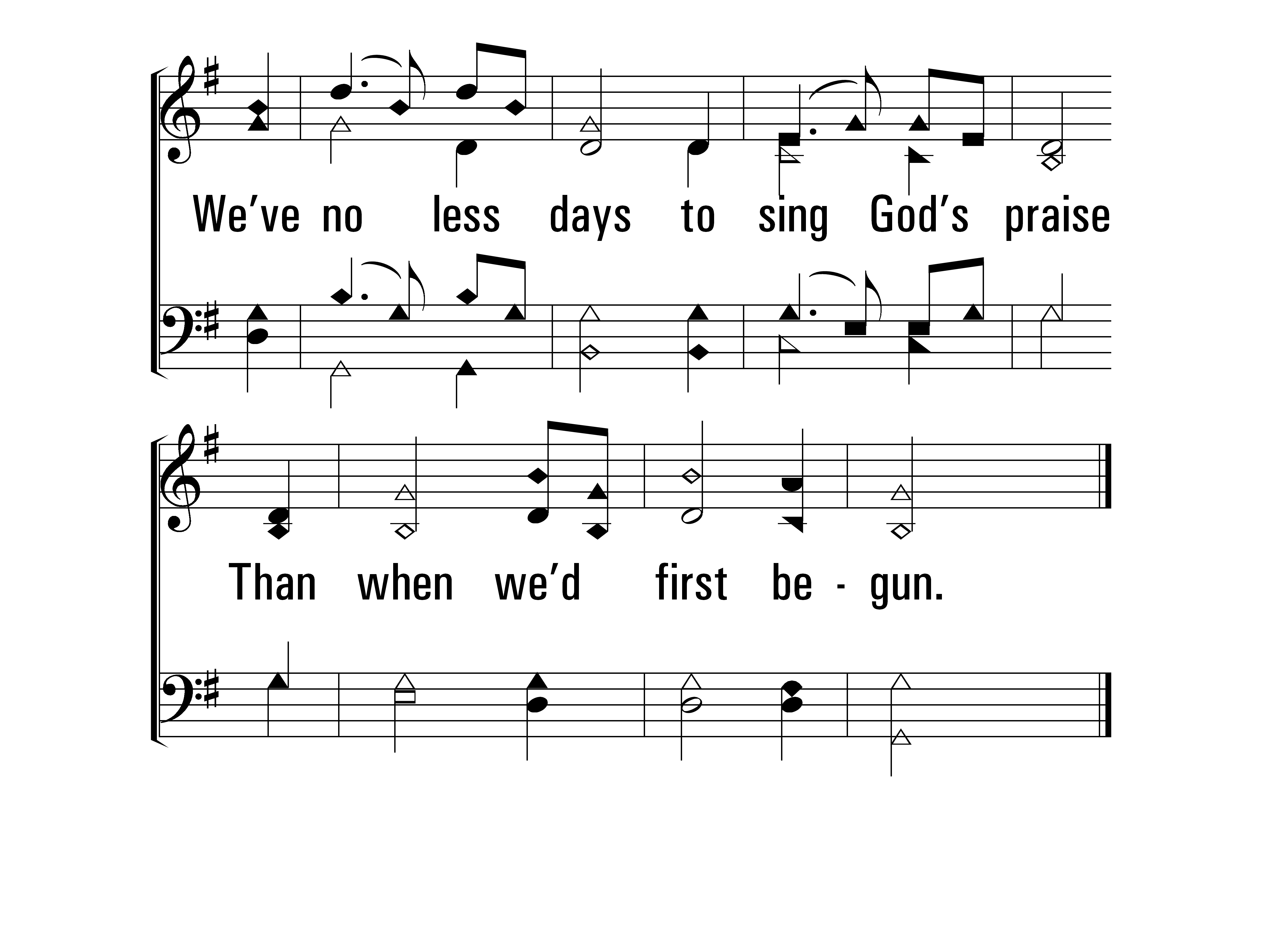 AmazingGrace_st6_b
Vs 6
End
© 2014 Sumphonia Productions, LLC
“A life of joy and peace…”2nd Corinthians 4.7-18
Our weaknesses actually point to the greatness of the message God has given to us!
The grace of Jesus is not limited, but it will spread to more and more people that will glorify God.
God is going to transform our lowly bodies, jars of clay, into something more glorious than we could ever imagine. Grace will lead us home.
Amazing Grace
2/11/2024
16
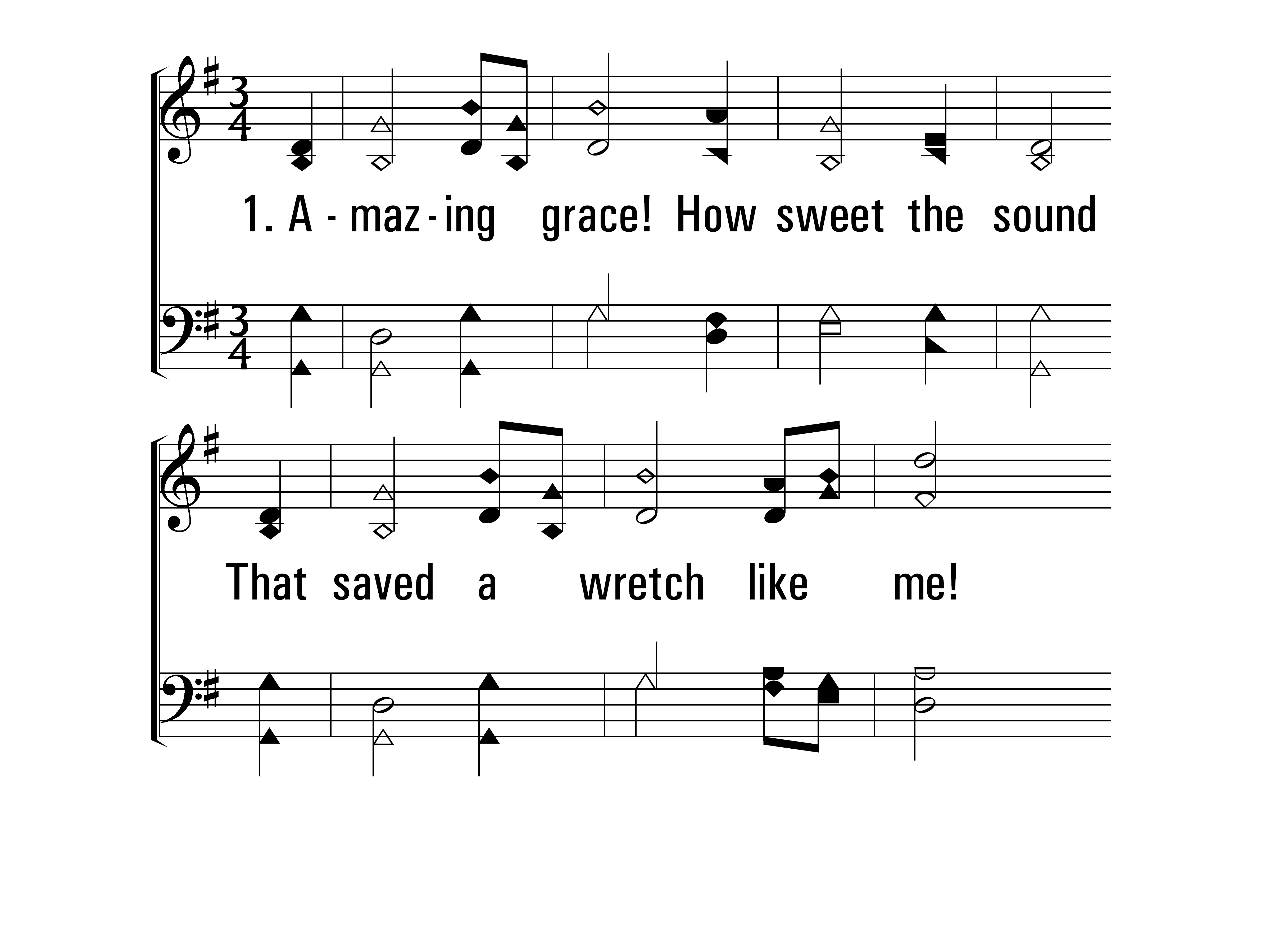 AmazingGrace_st1_a
Vs 1
© 2014 Sumphonia Productions, LLC
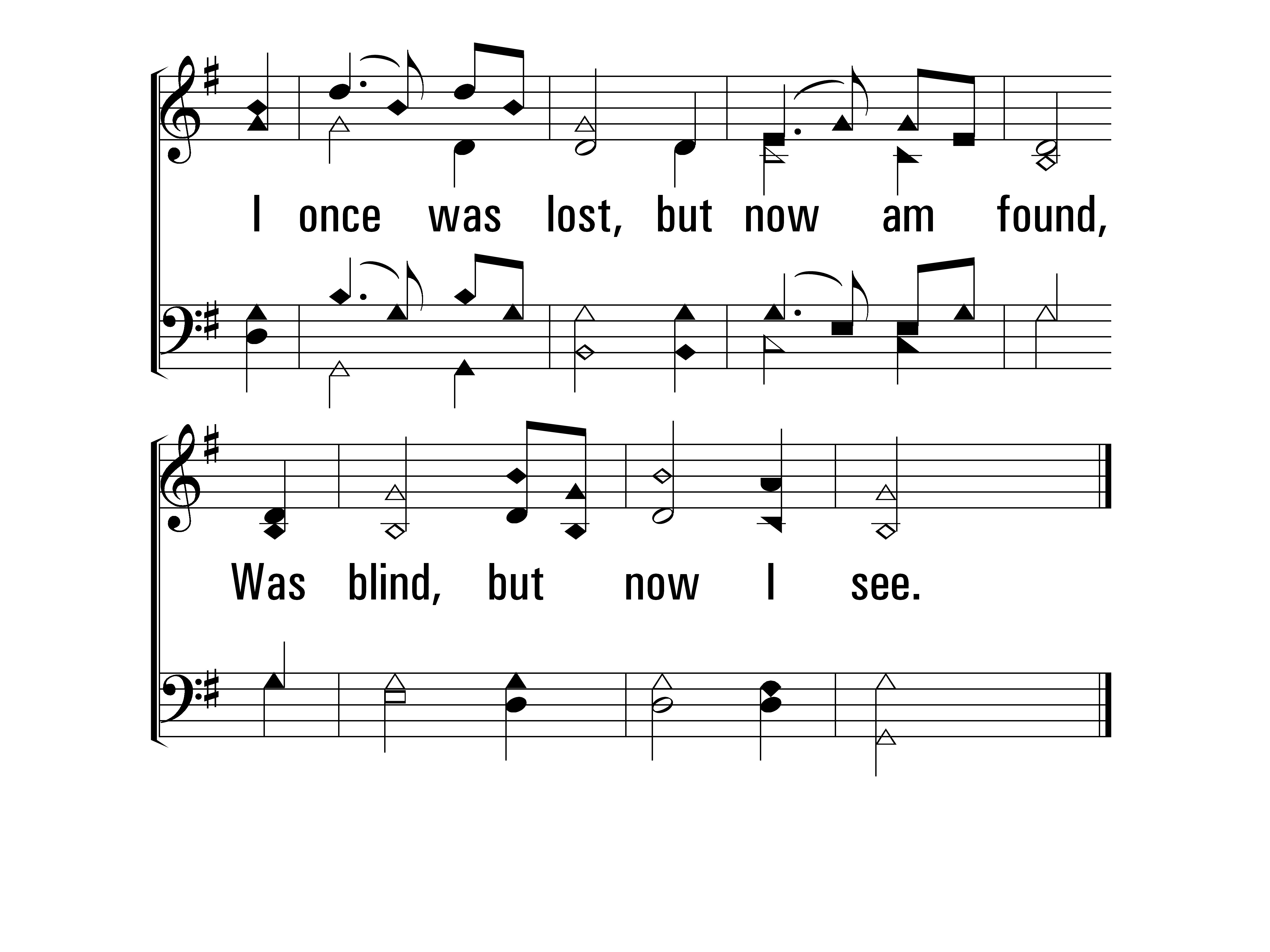 AmazingGrace_st1_b
Vs 1
© 2014 Sumphonia Productions, LLC
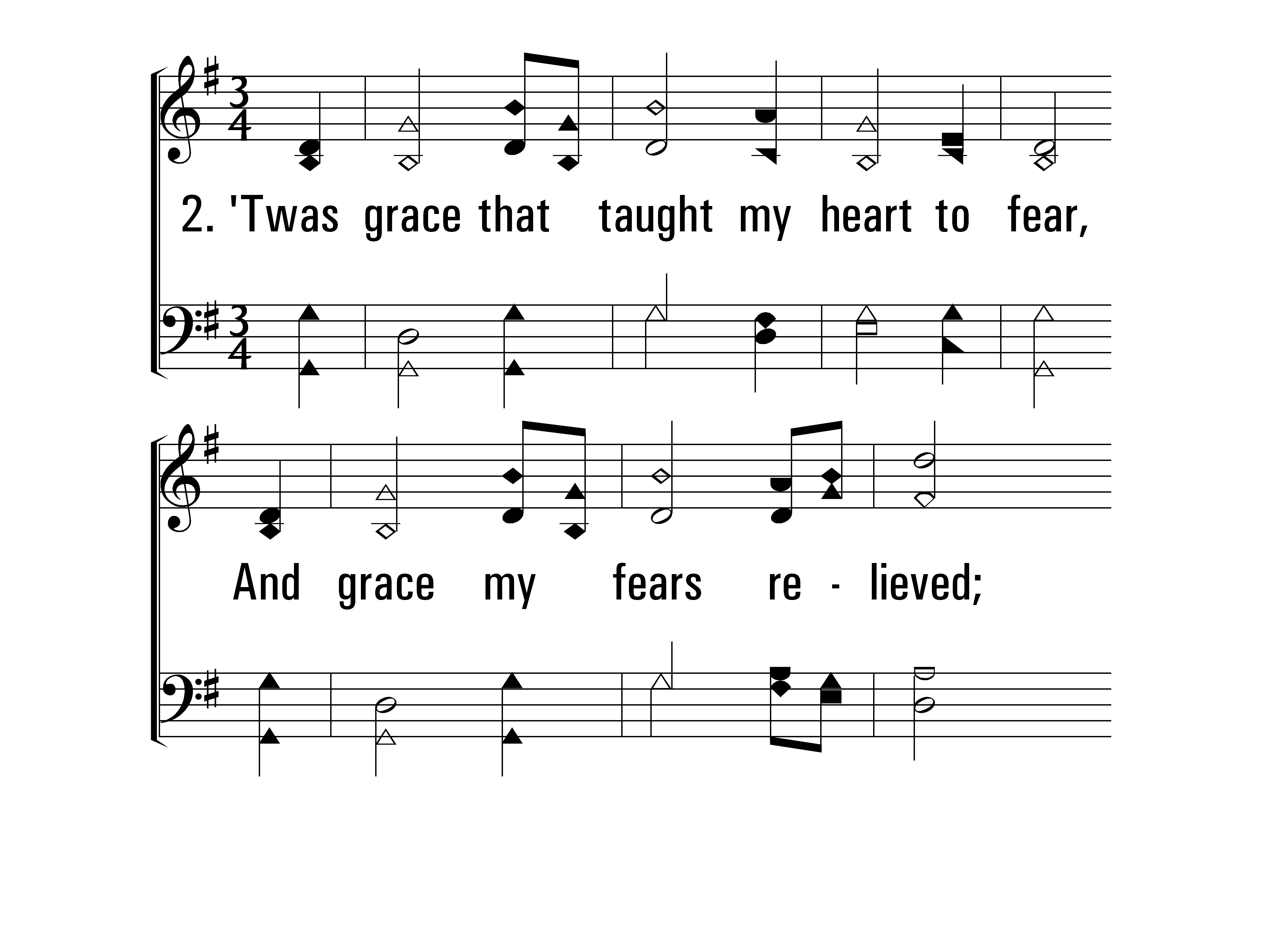 AmazingGrace_st2_a
Vs 2
© 2014 Sumphonia Productions, LLC
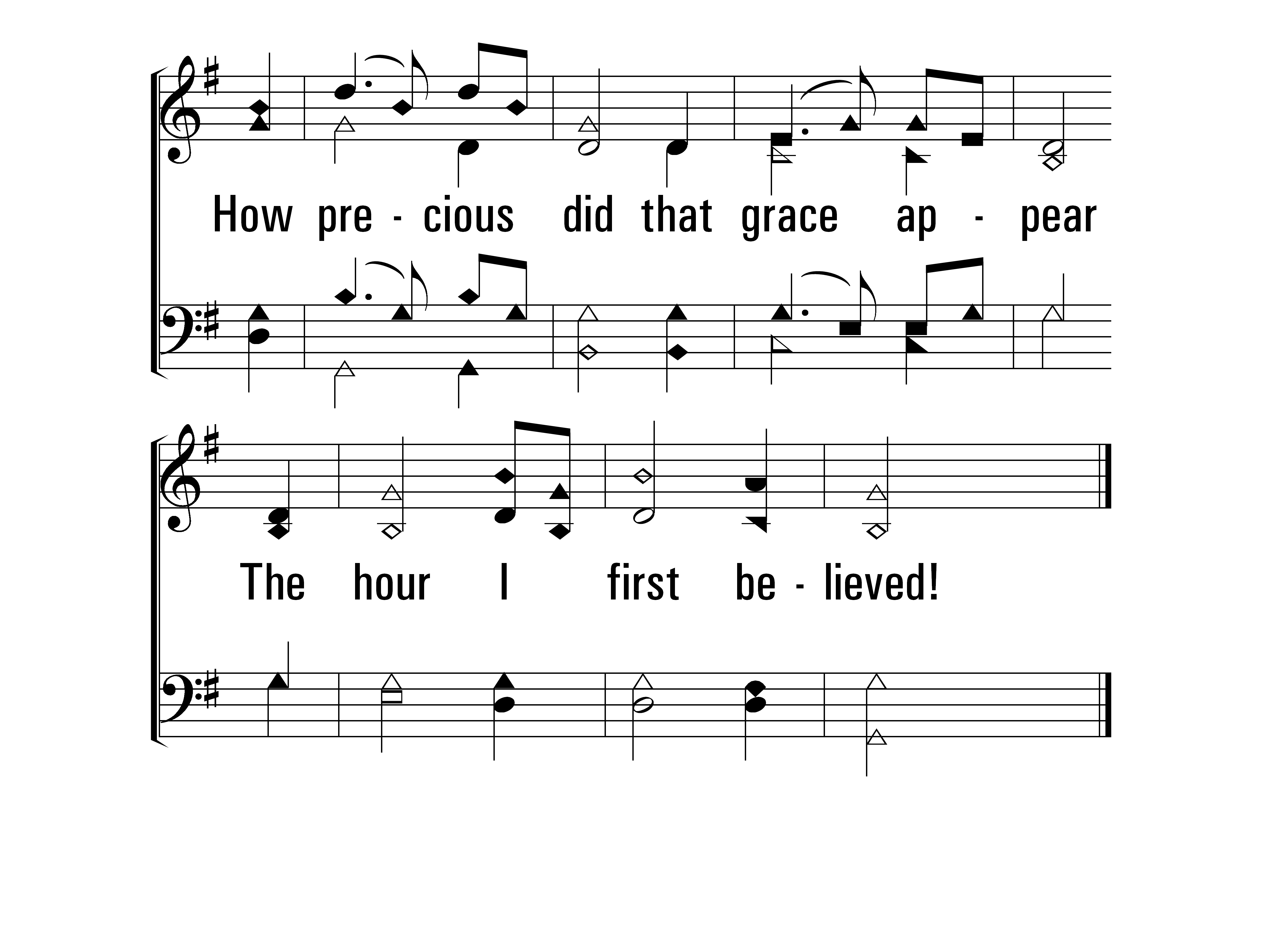 AmazingGrace_st2_b
Vs 2
© 2014 Sumphonia Productions, LLC
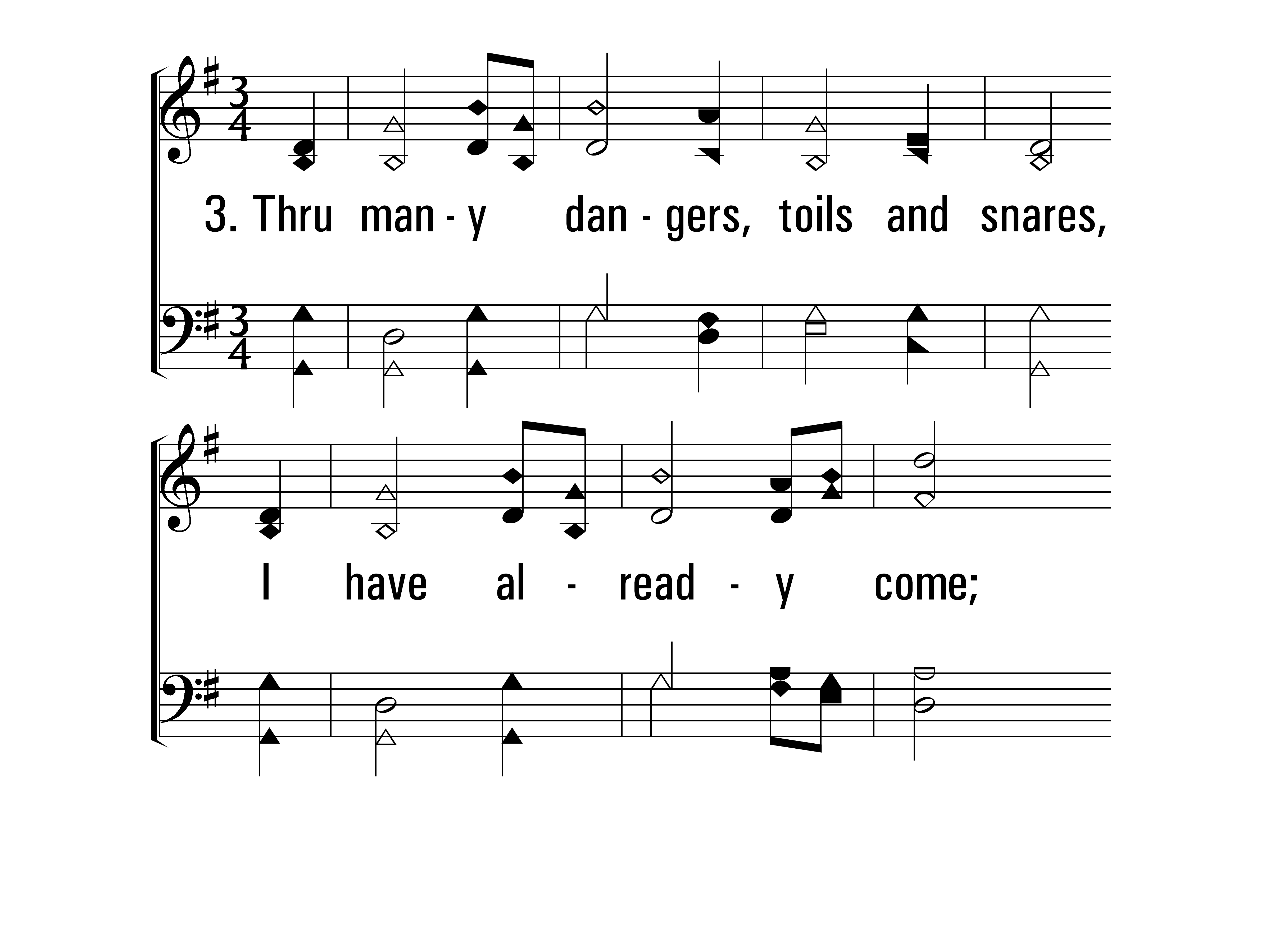 AmazingGrace_st3_a
Vs 3
© 2014 Sumphonia Productions, LLC
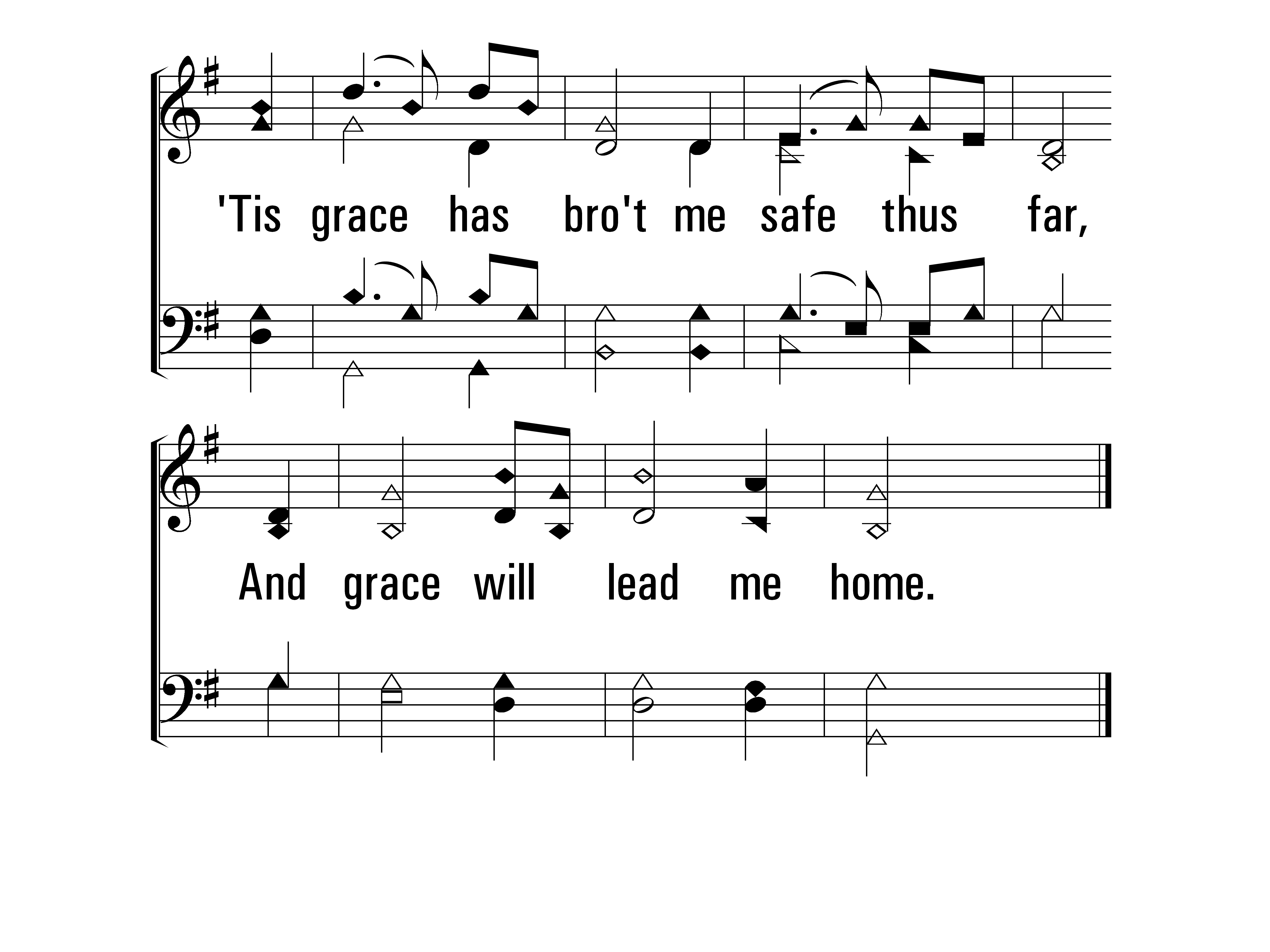 AmazingGrace_st3_b
Vs 3
© 2014 Sumphonia Productions, LLC
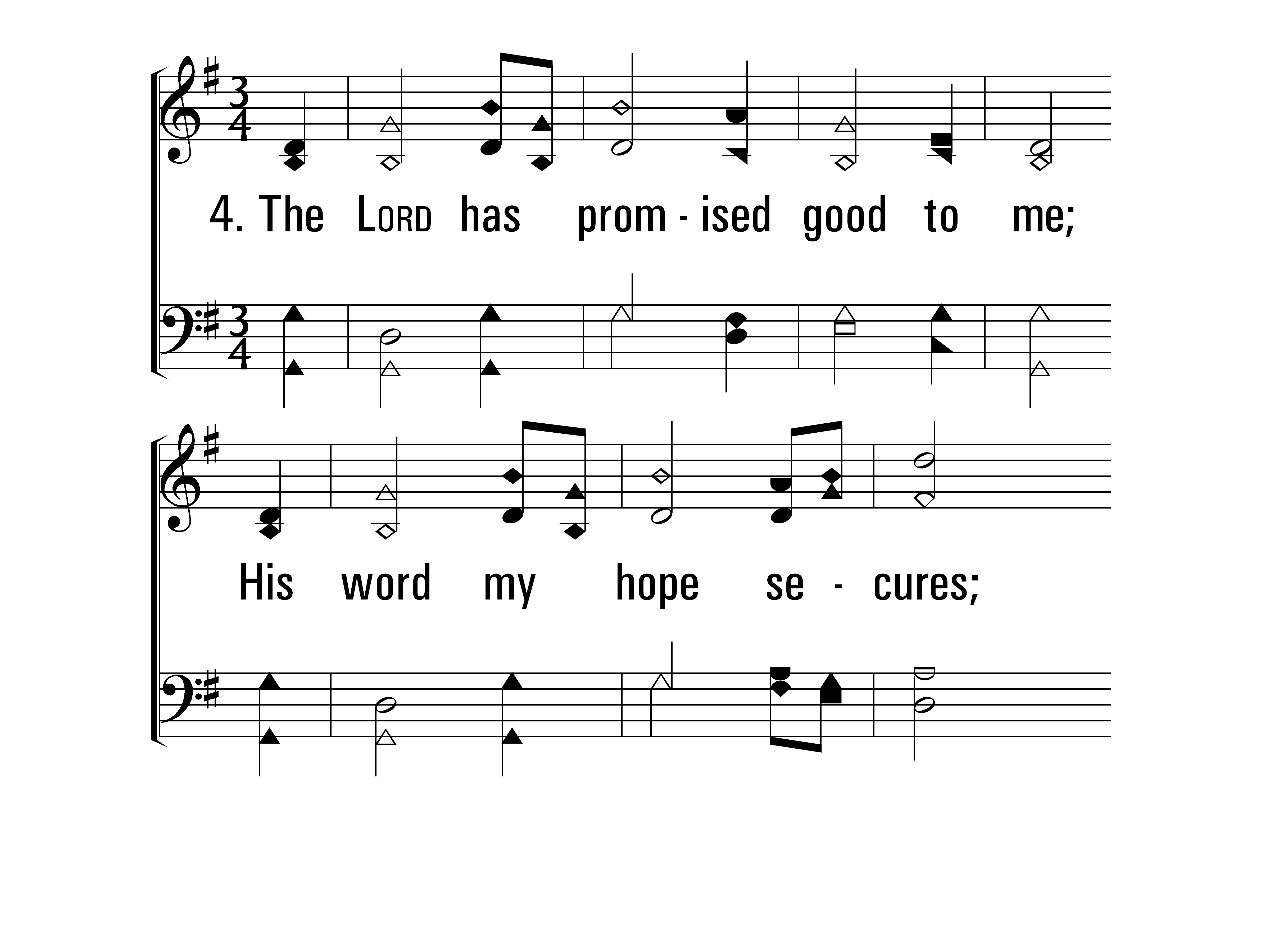 AmazingGrace_st4_a
Vs 4
© 2014 Sumphonia Productions, LLC
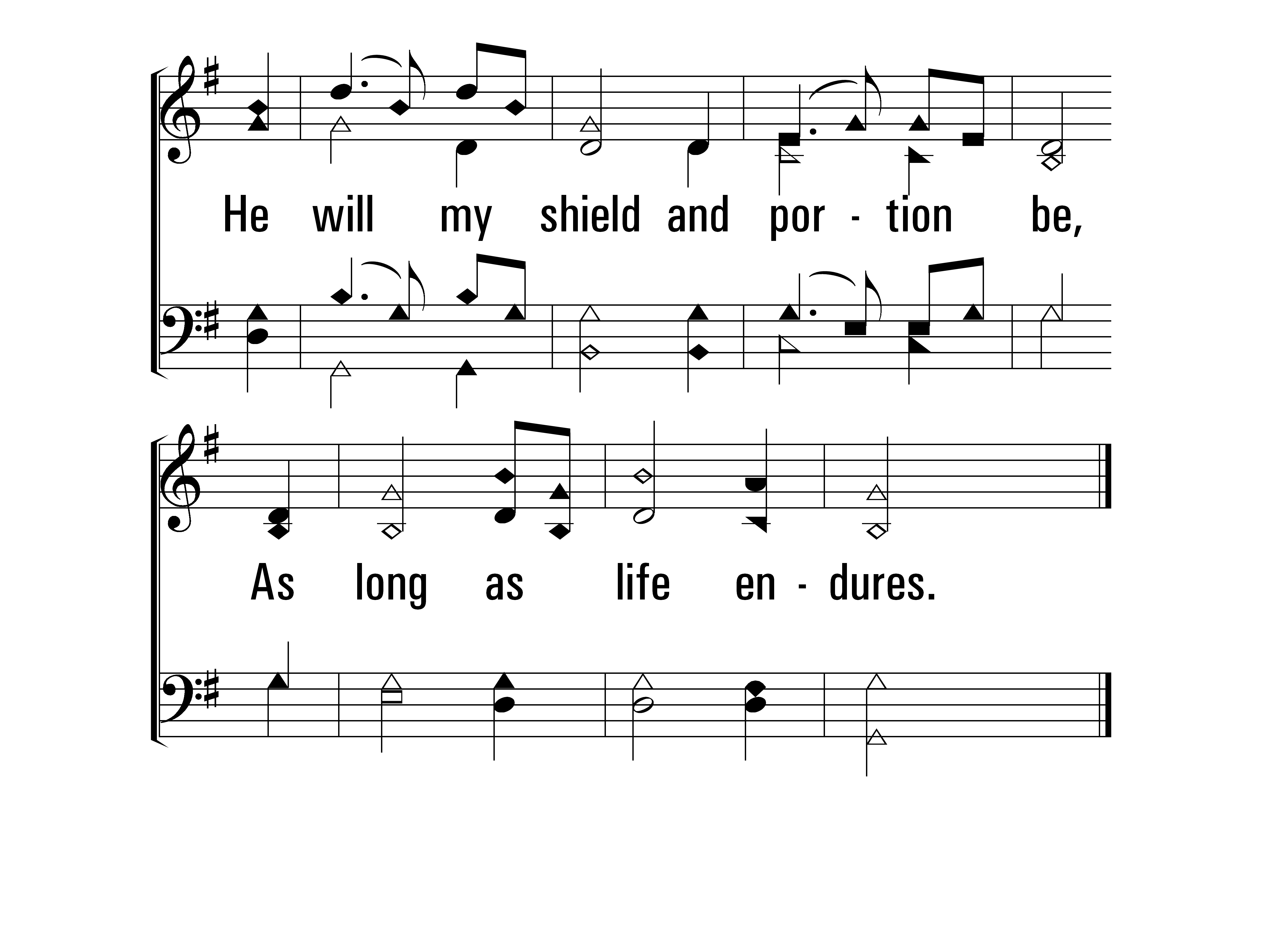 AmazingGrace_st4_b
Vs 4
© 2014 Sumphonia Productions, LLC
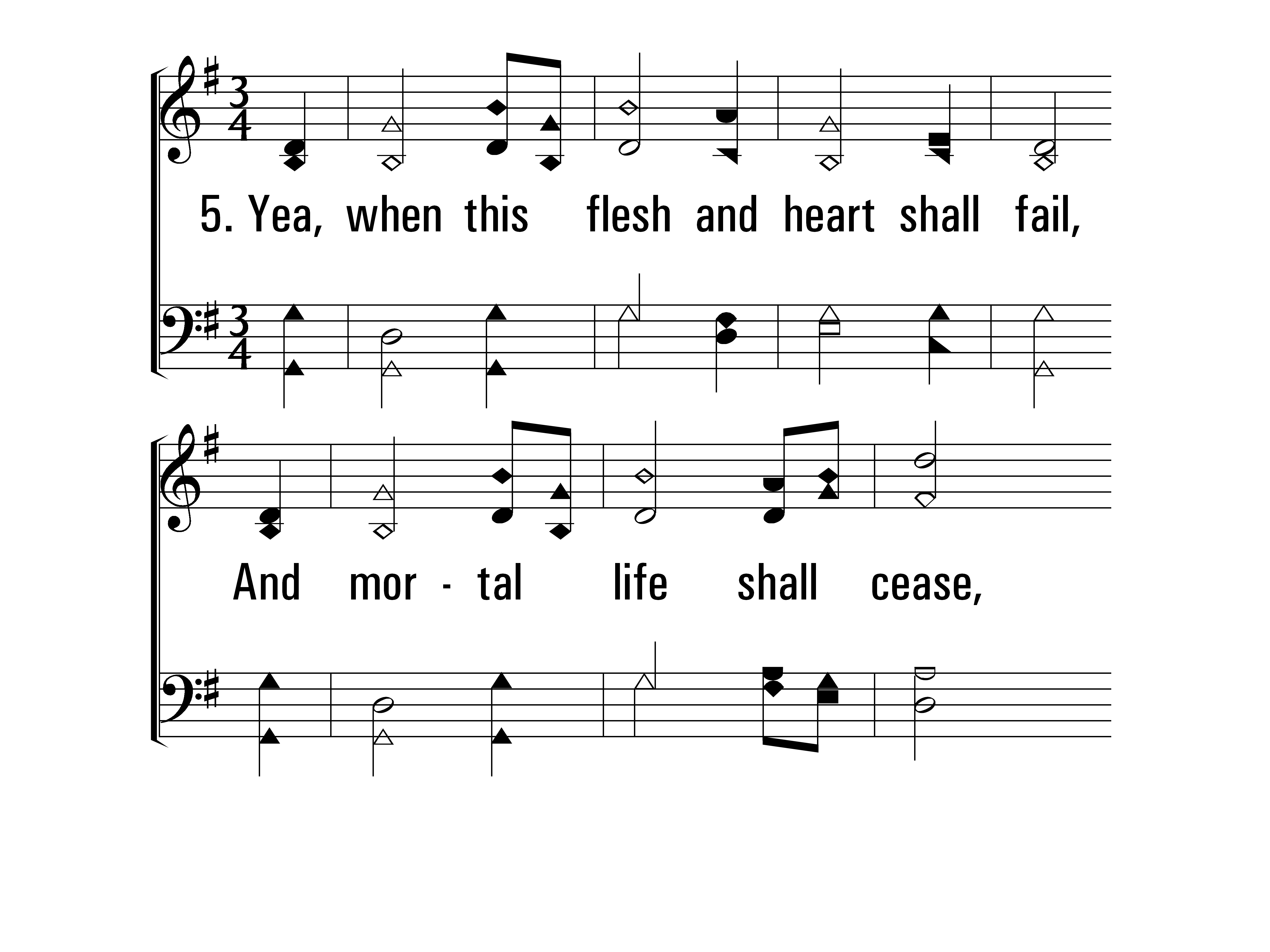 AmazingGrace_st5_a
Vs 5
© 2014 Sumphonia Productions, LLC
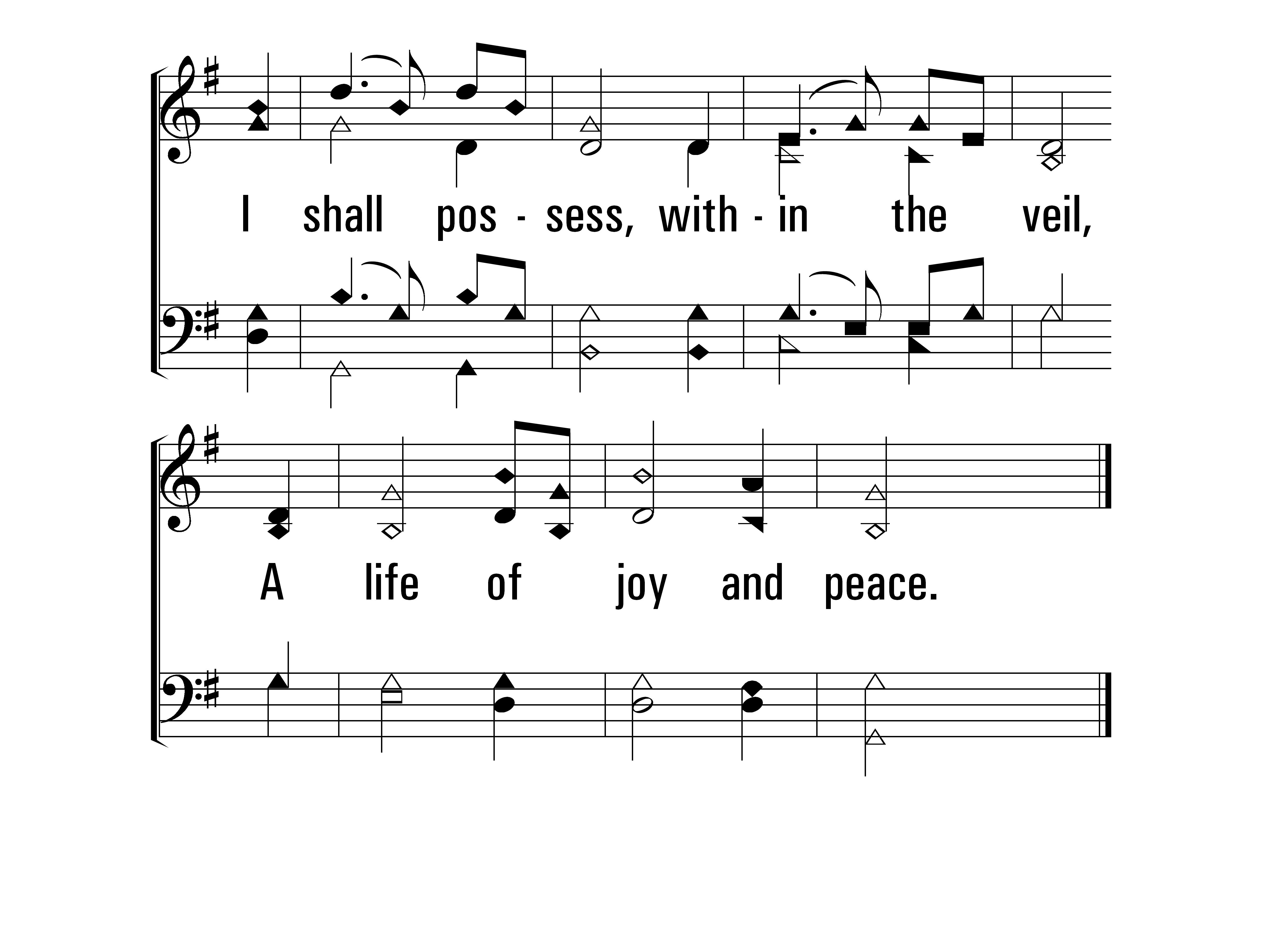 AmazingGrace_st5_b
Vs 5
© 2014 Sumphonia Productions, LLC
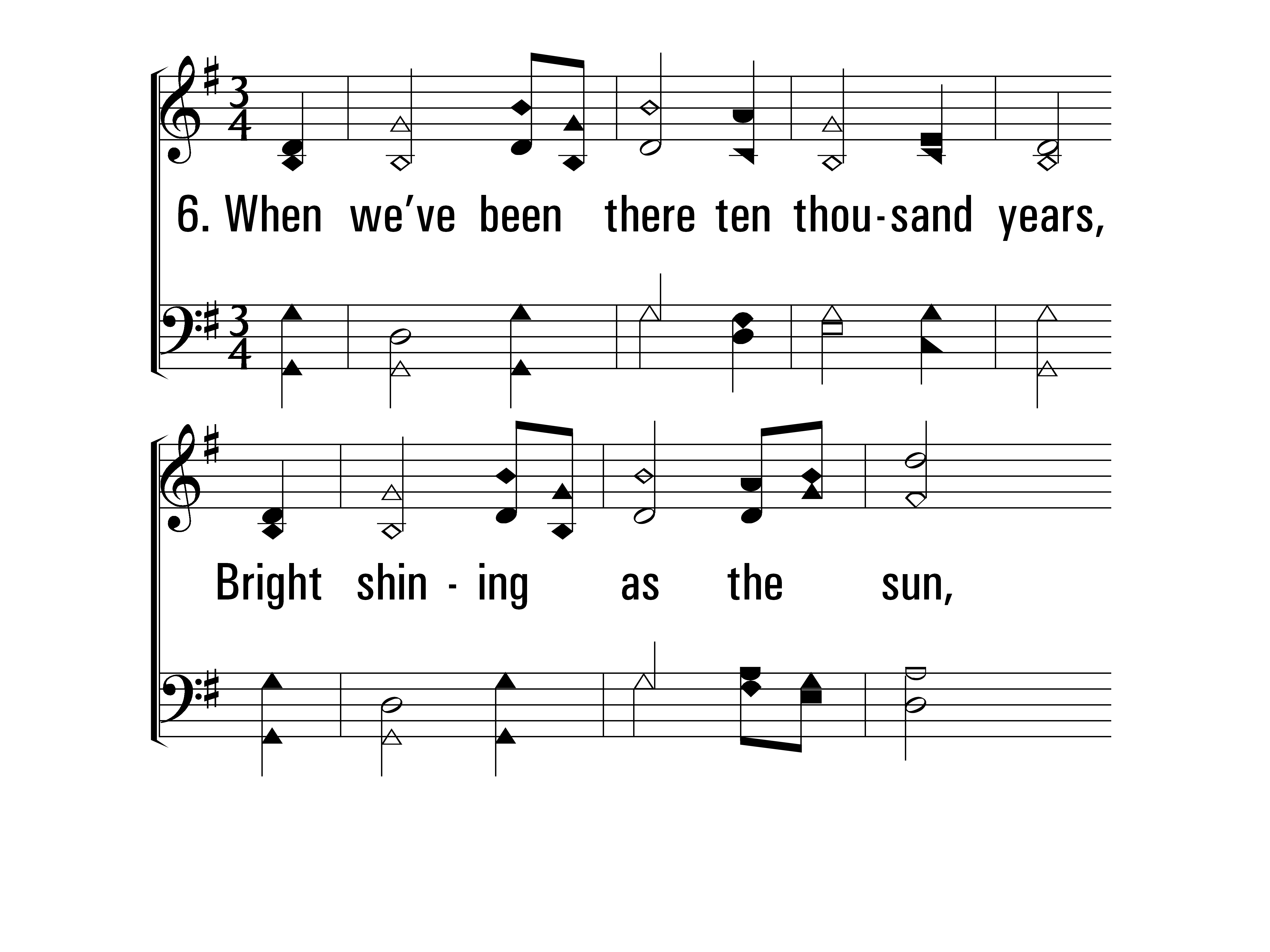 AmazingGrace_st6_a
Vs 6
© 2014 Sumphonia Productions, LLC
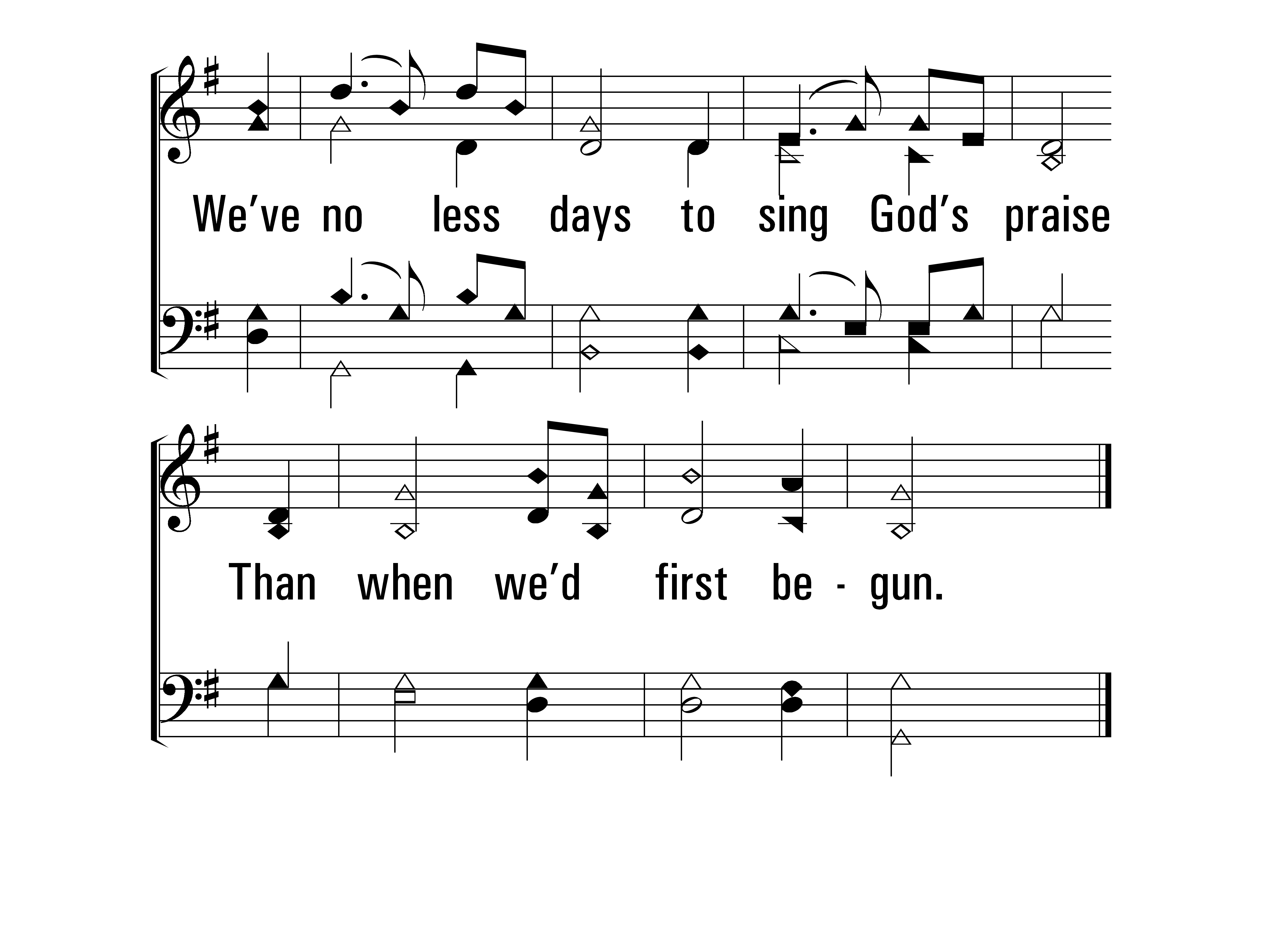 AmazingGrace_st6_b
Vs 6
End
© 2014 Sumphonia Productions, LLC